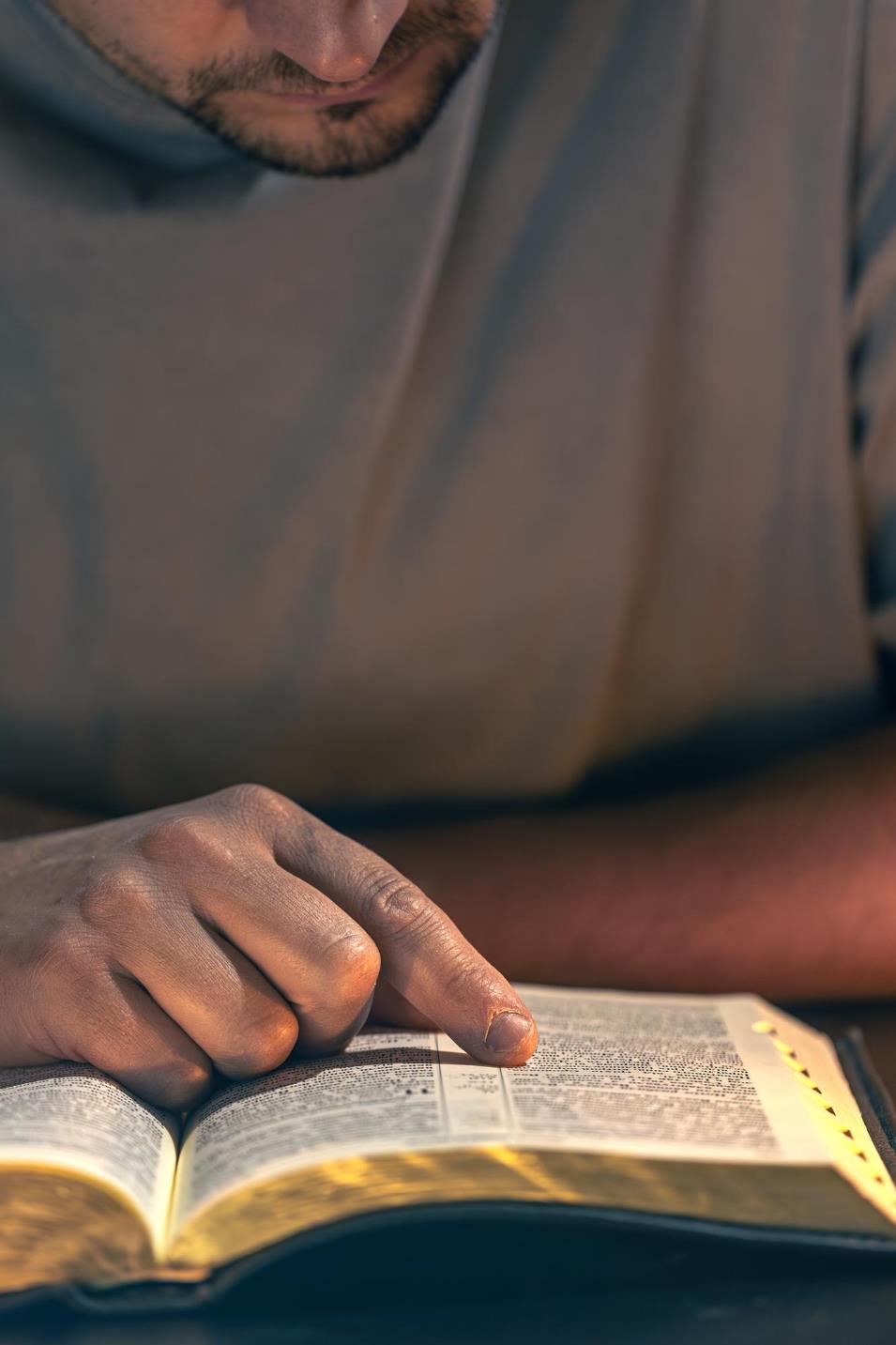 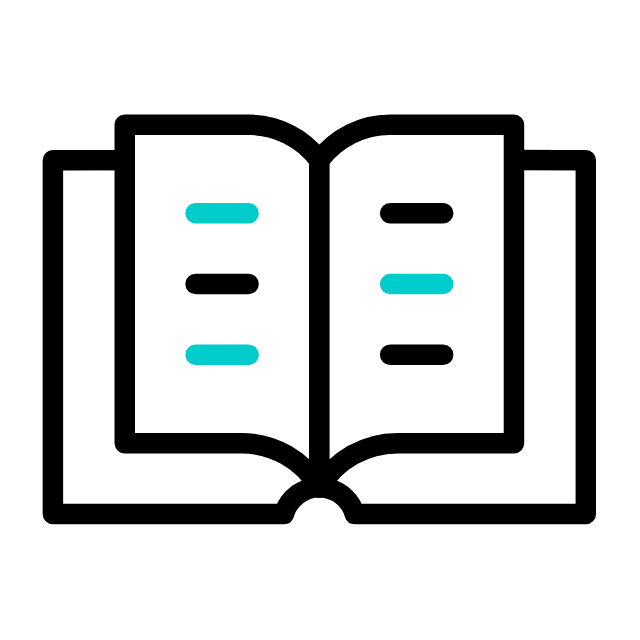 LIÇÃO 13
30 de Março de 2025
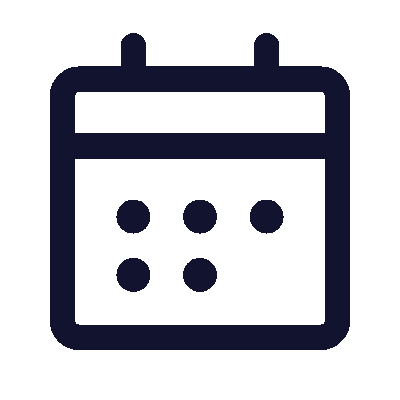 1º trimestre 2025
Perseverando na Fé em Cristo
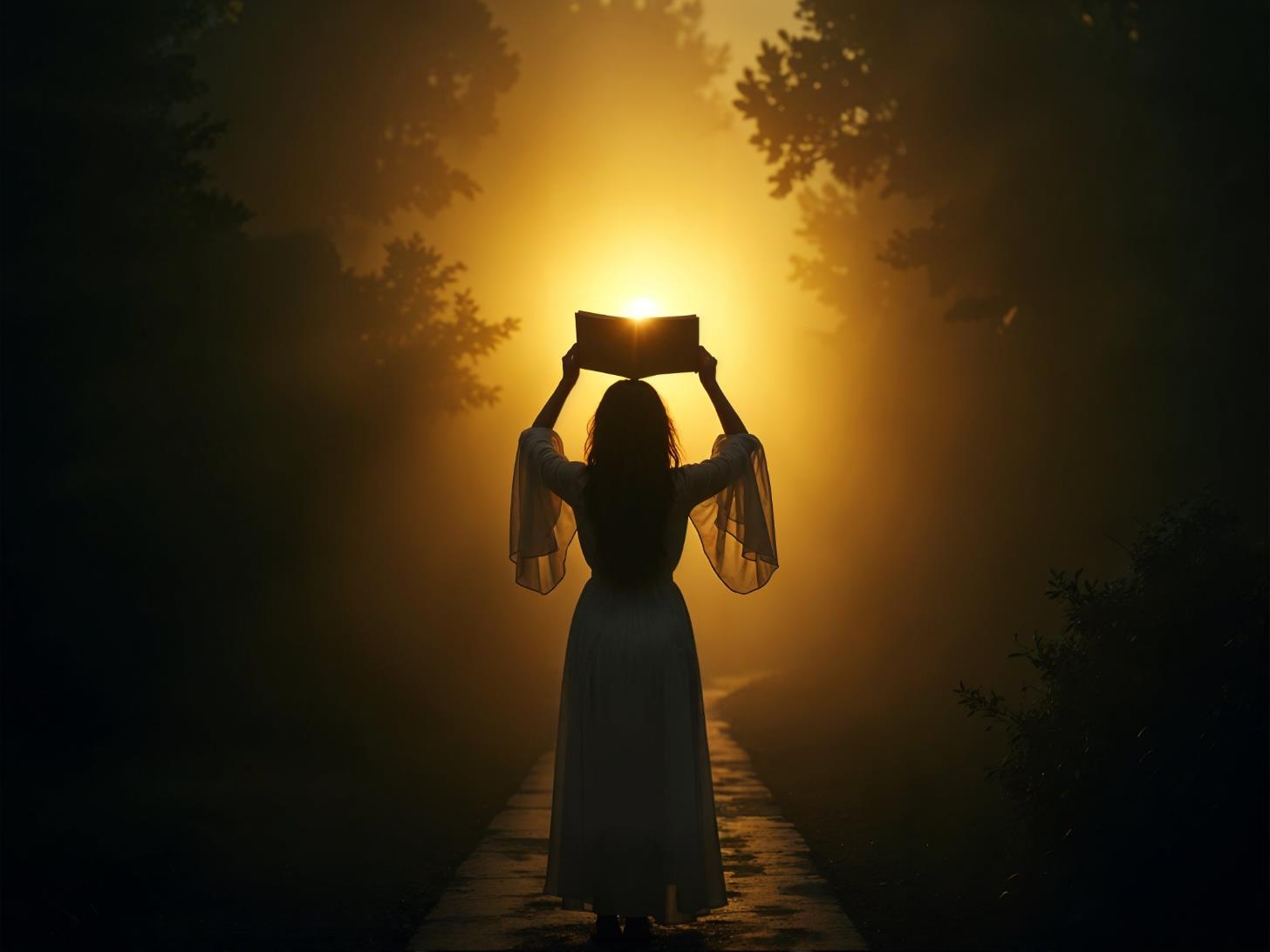 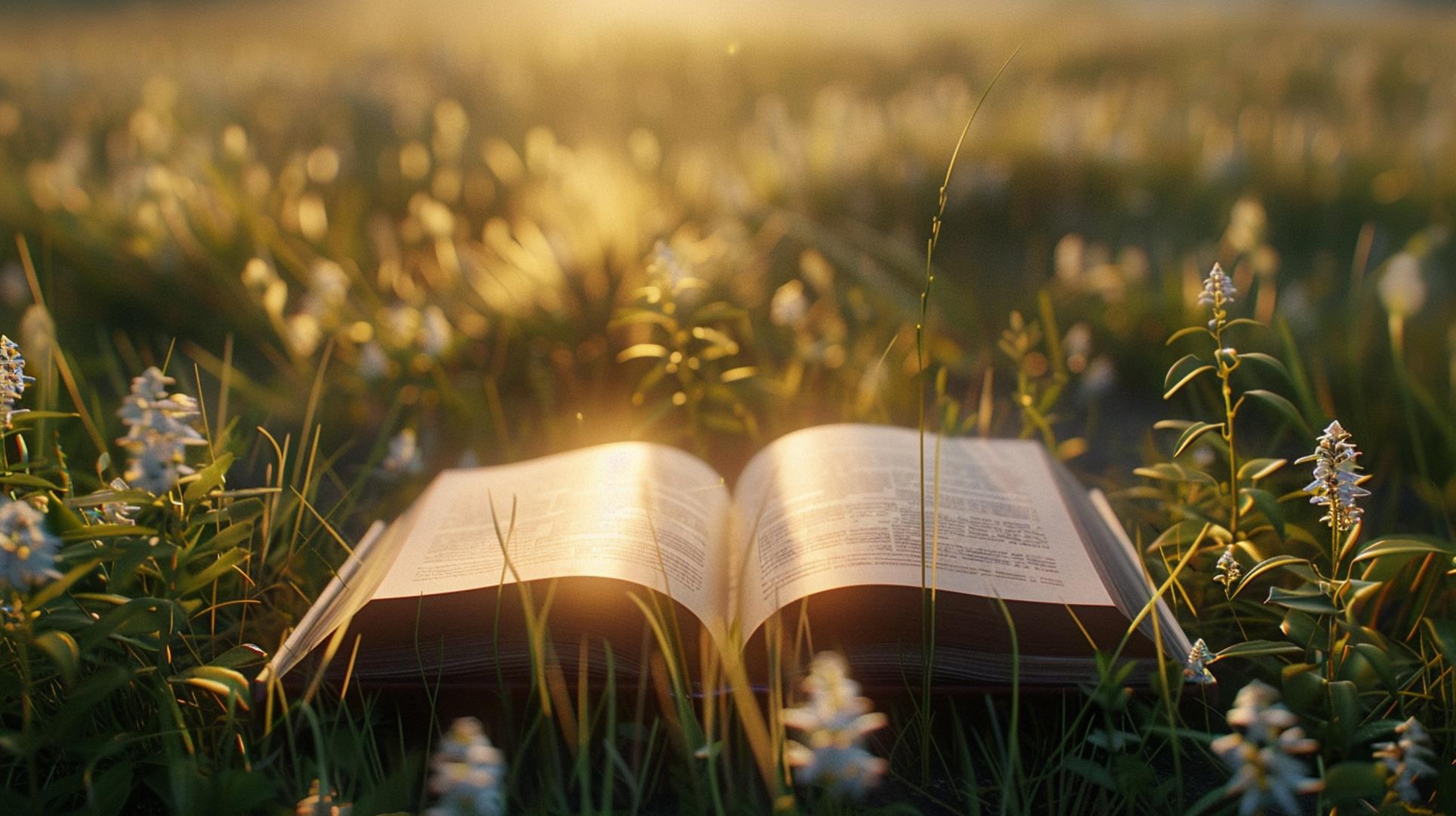 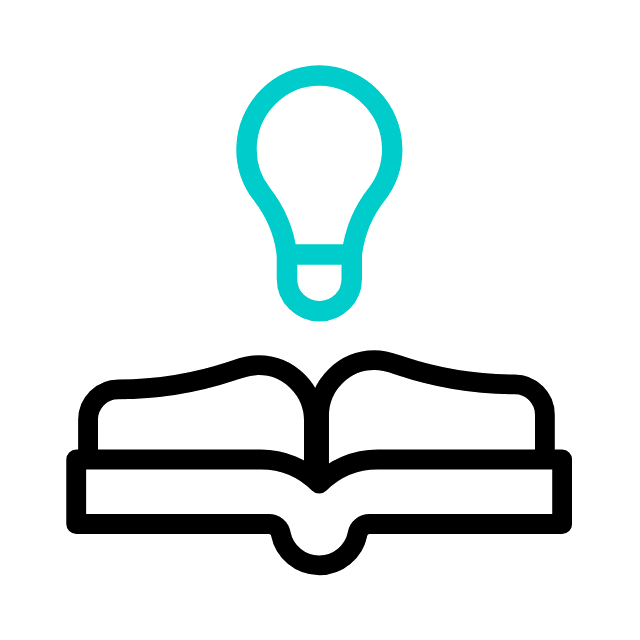 TEXTO ÁUREO
“E temos, muito firme, a palavra dos profetas, à qual bem fazeis em estar atentos, como a uma luz que alumia em lugar escuro, até que o dia esclareça, e a estrela da alva apareça em vosso coração.” (2 Pe 1.19)
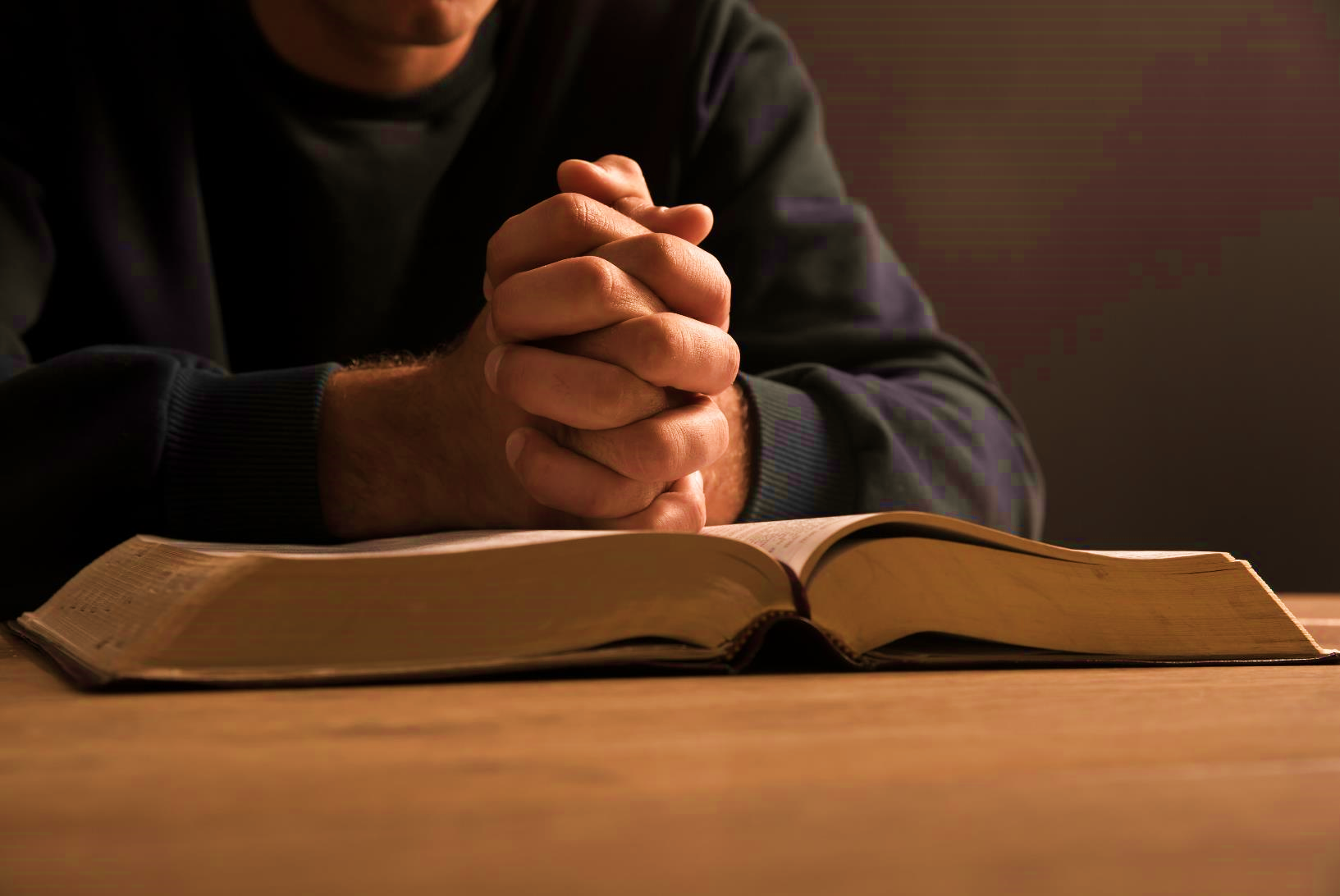 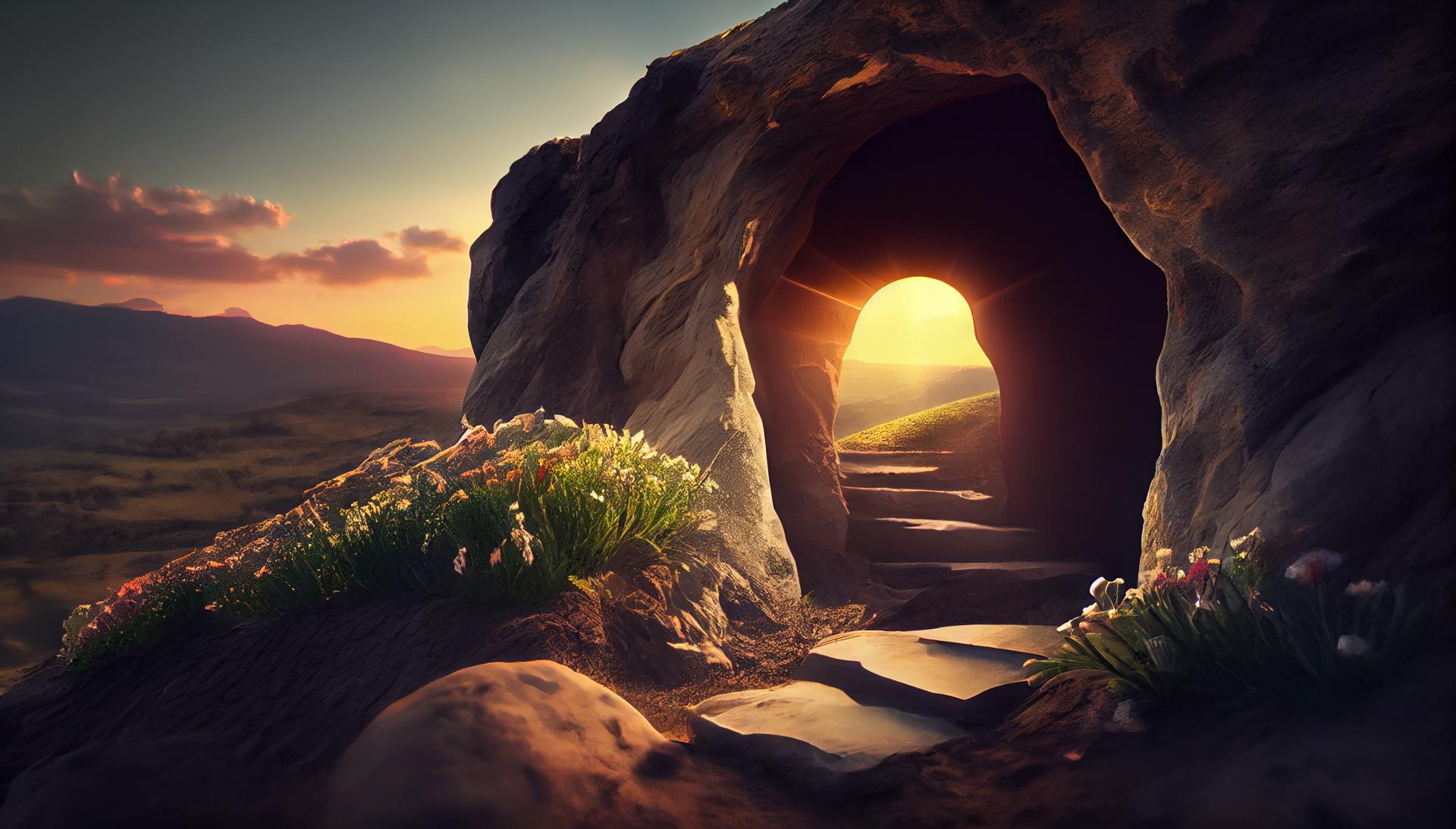 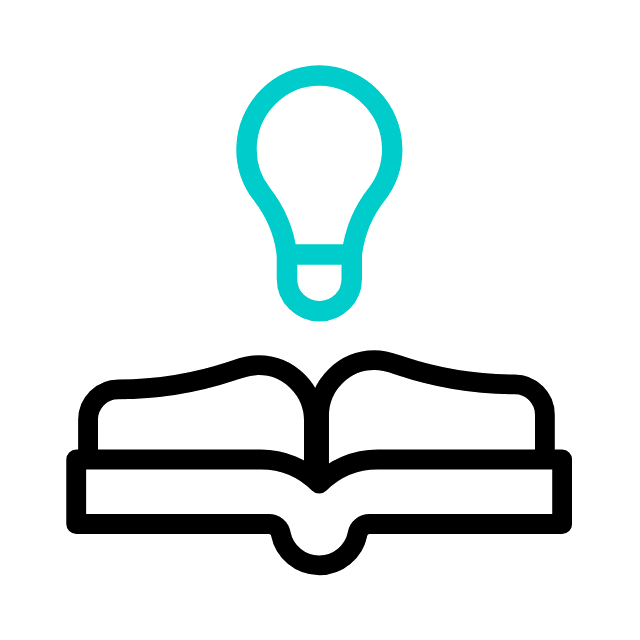 VERDADE PRÁTICA
A Bíblia Sagrada é o único instrumento moral e espiritual estabelecido por Deus para aferir a nossa conduta diante do Criador, da sociedade, da pátria e da família.
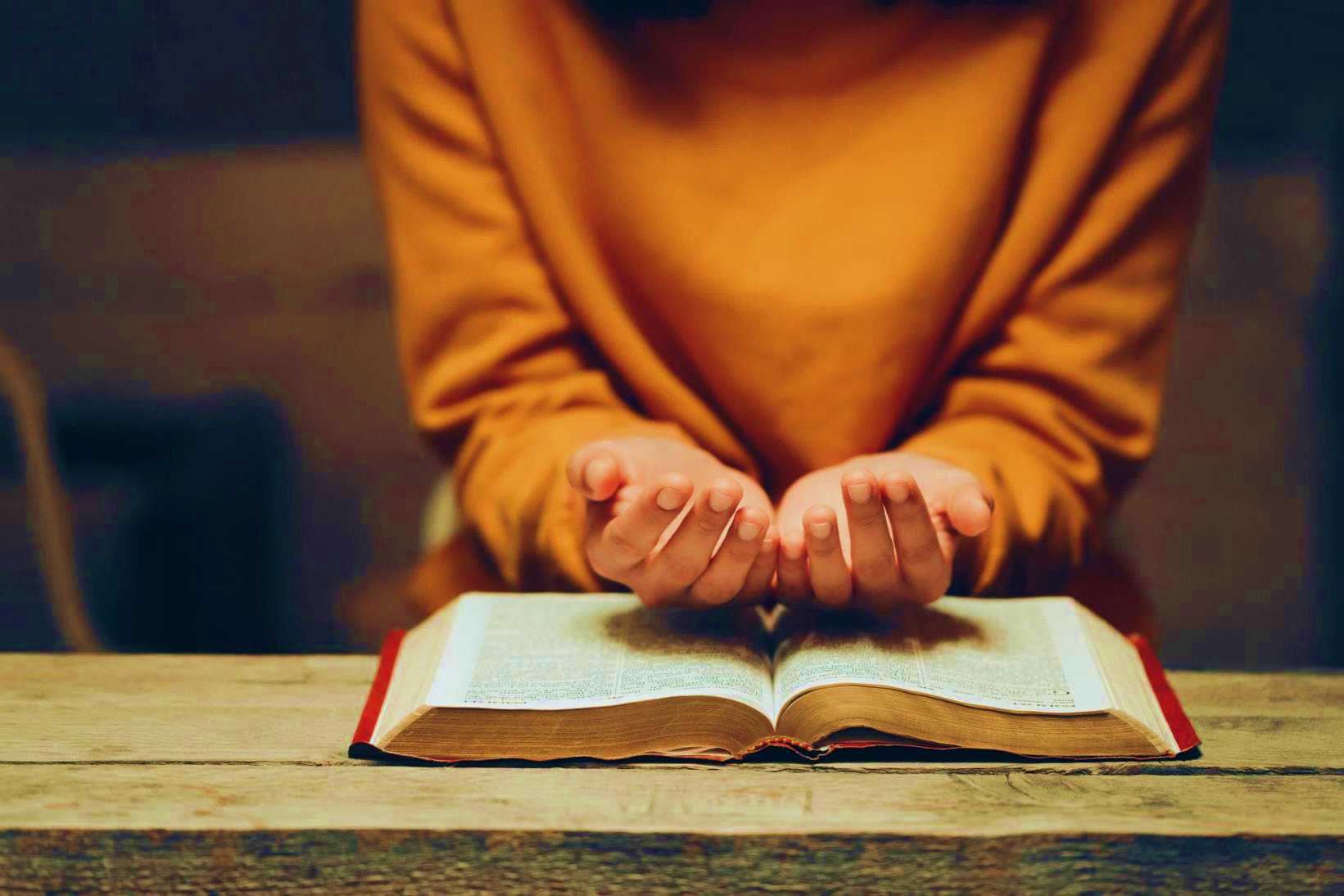 TEXTO BÍBLICO
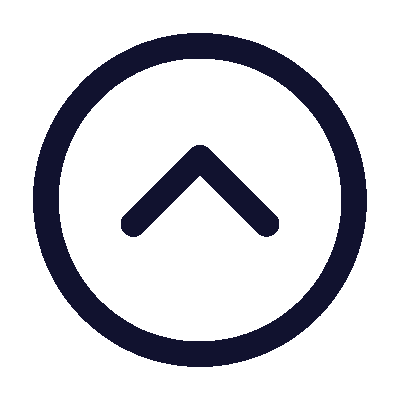 2 Timóteo 3.10-17
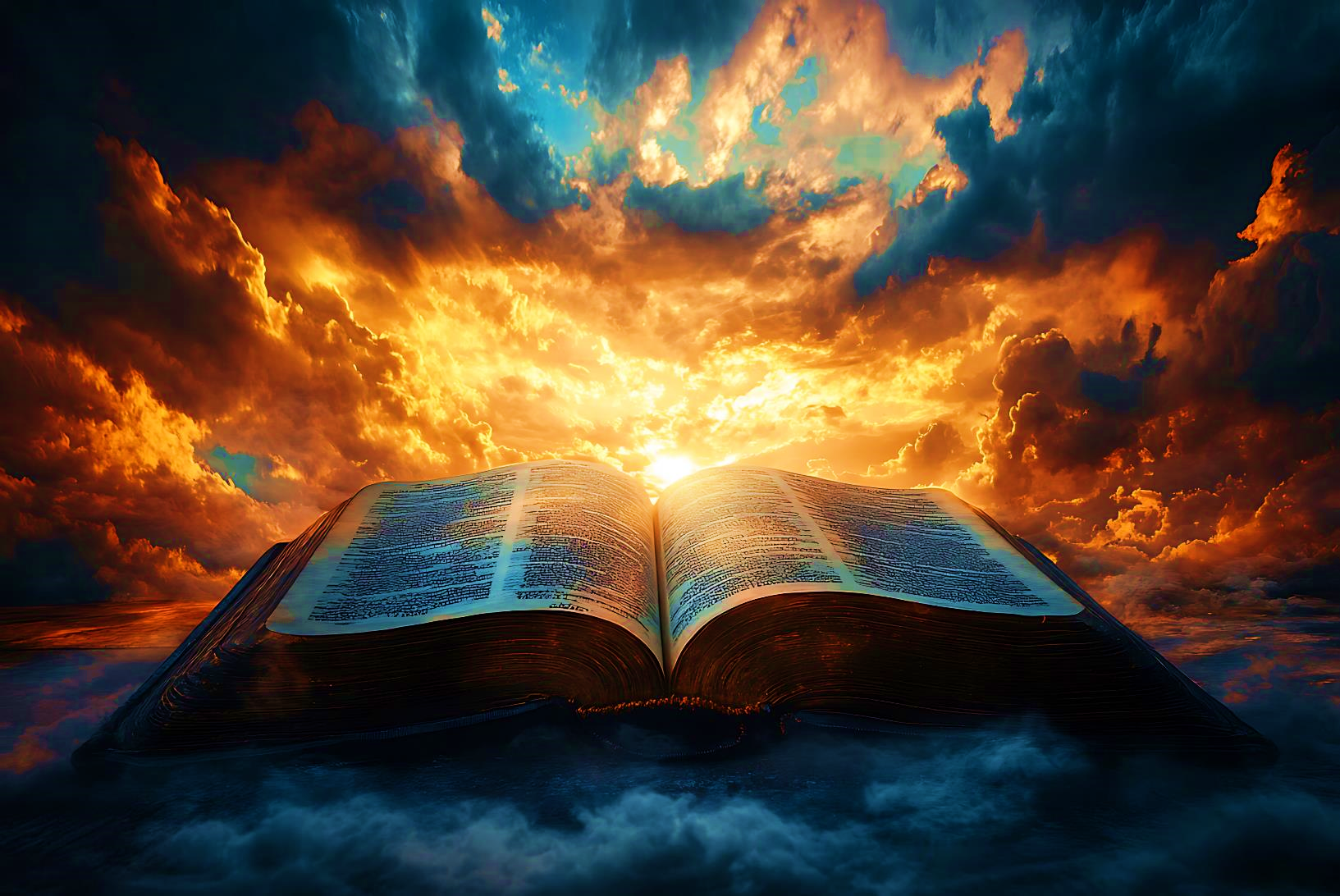 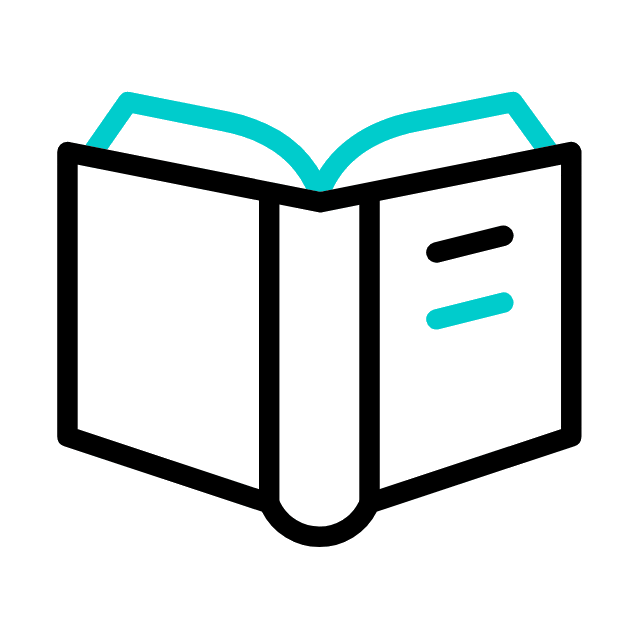 INTRODUÇÃO
Ao longo deste trimestre, estudamos as principais heresias que ameaçam a identidade da Igreja de Cristo, mostrando seus enganos e, frontalmente, as respostas bíblicas que as contrapõem.
Na presente lição, a última deste trimestre, vamos refletir a respeito da perseverança que devemos demonstrar com a fé que herdamos. Como cristãos, somos herdeiros do cristianismo bíblico e histórico.
OBJETIVOS DA LIÇÃO
1
Identificar
as ameaças hereges que assolam a Igreja de Cristo nos últimos dias;
1
Mostrar
que diante das heresias é preciso ter perseverança
2
Apresentar
o conceito de Apologética Cristã
2
Enfatizar
a necessidade de sempre aprender com a Palavra de Deus
3
Definir
o que são as heresias
2
Apresentar
o conceito de Apologética Cristã
3
Considerar
as Escrituras como o fundamento da vida cristã
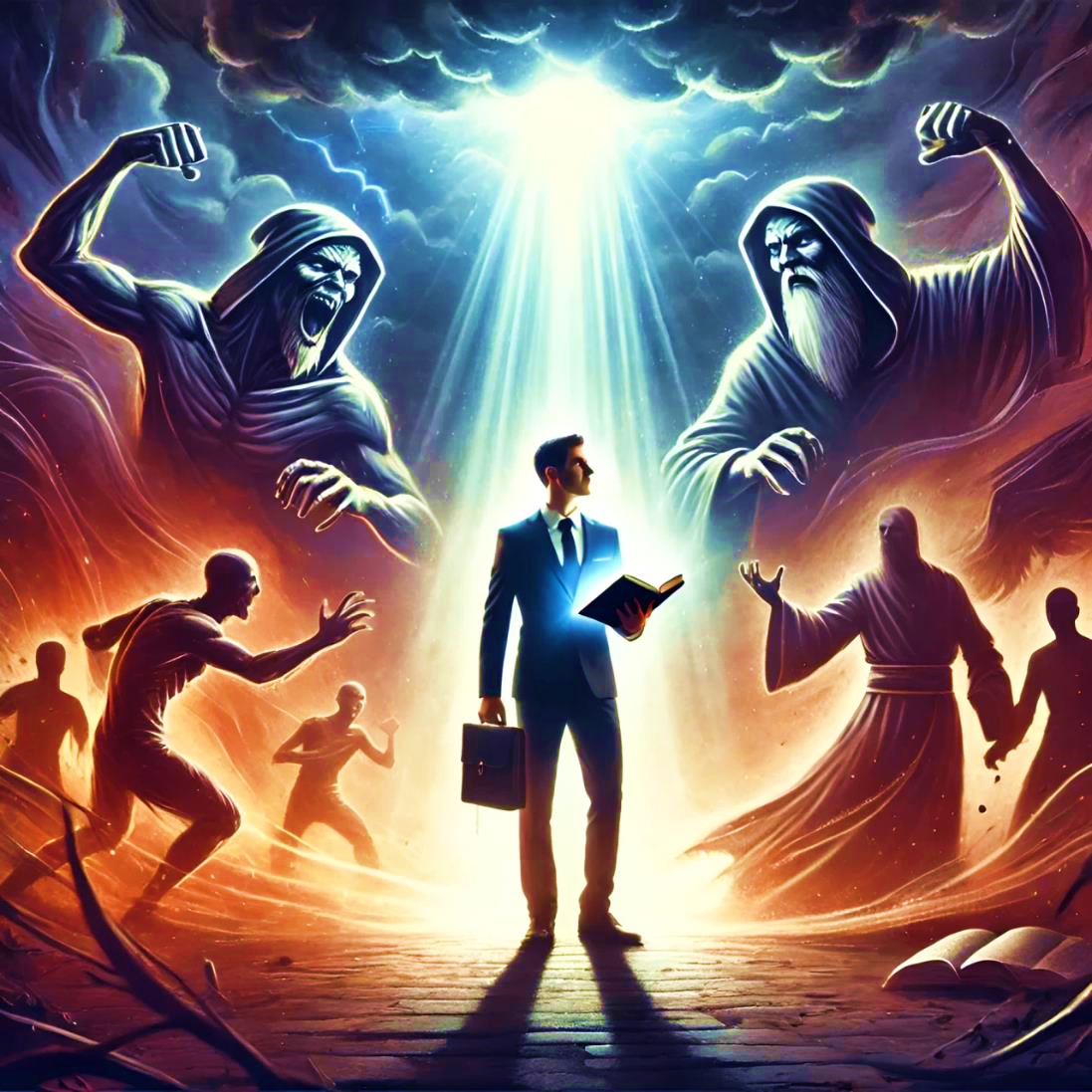 1
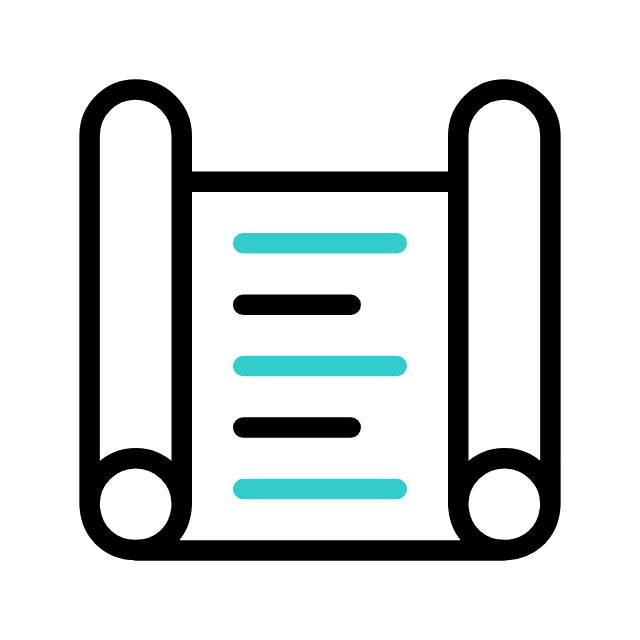 DIANTE DAS HERESIAS É PRECISO PERSEVERANÇA
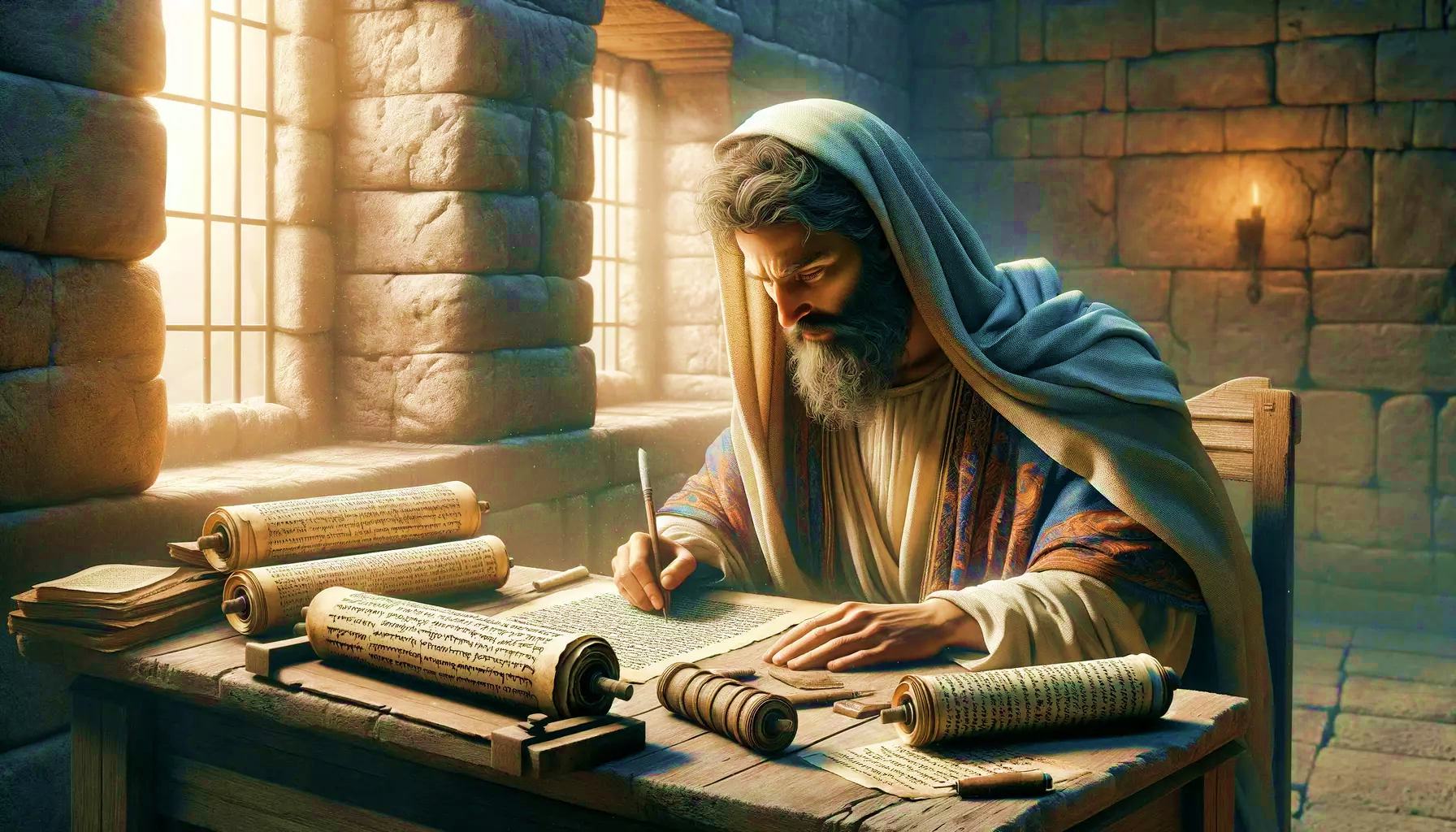 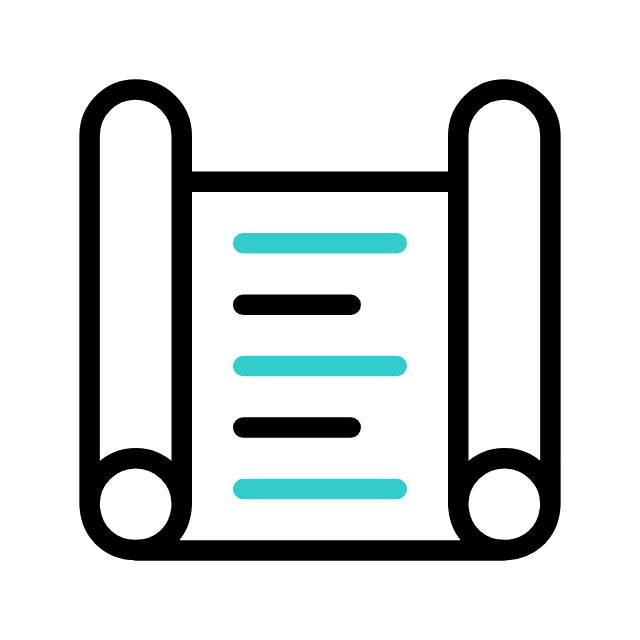 DIANTE DAS HERESIAS É PRECISO PERSEVERANÇA
1. Falsos mestres
As duas epístolas a Timóteo, classificadas com justiça como "Epístolas Pastorais" juntamente com a epístola a Tito, 
destacam-se também pelo seu caráter apologético. O apóstolo Paulo está combatendo dois principais grupos 
heréticos em sua geração: os Gnósticos 
e as heresias judaicas. Ele combateu 
os falsos "doutores da lei" (1 Tm 1.7), 
da "circuncisão" (Tt 1.10) e as 
"fábulas judaicas" (Tt 1.14).
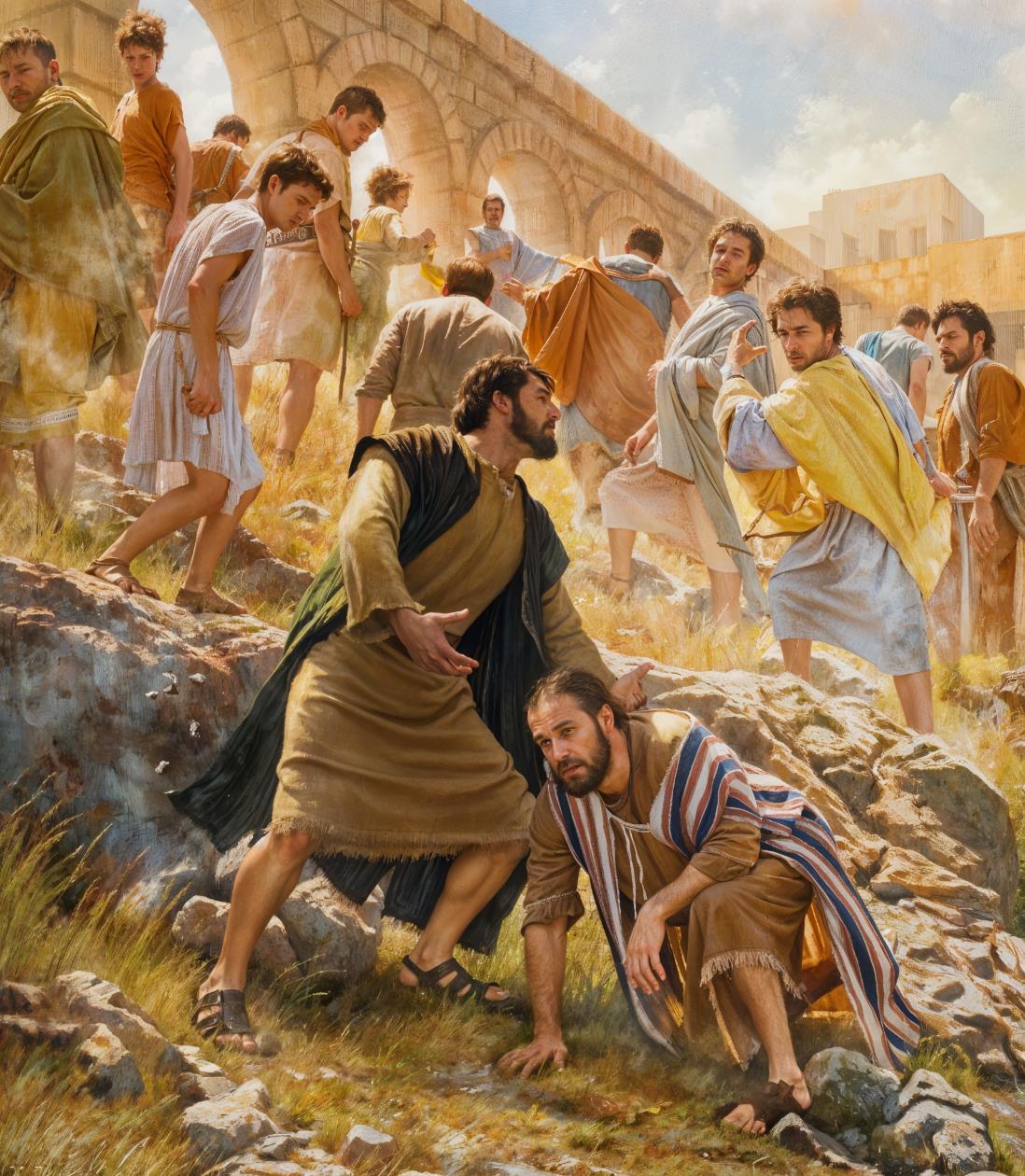 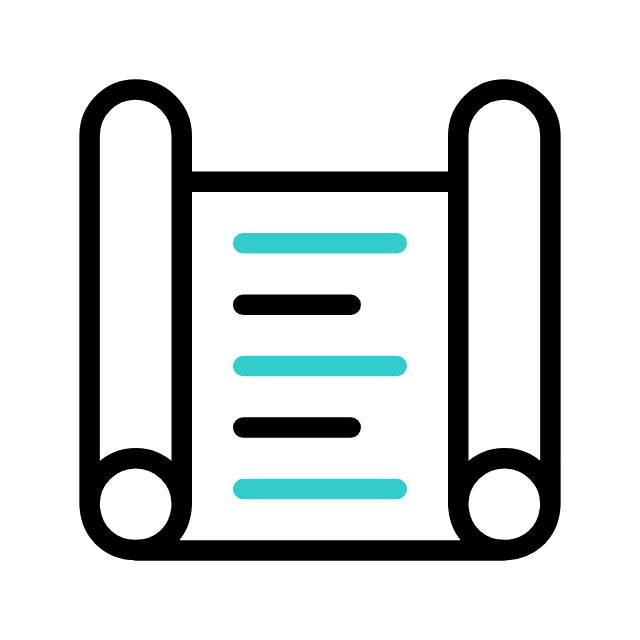 DIANTE DAS HERESIAS É PRECISO PERSEVERANÇA
2. A experiência apostólica (vv. 10,11)
O apóstolo Paulo elogia a perseverança de Timóteo na fé e na doutrina durante tempos difíceis 
(v. 10). Ele se refere às perseguições vividas durante a primeira viagem missionária com Barnabé
(At 13.8-12, 50; 14.5-7, 19).
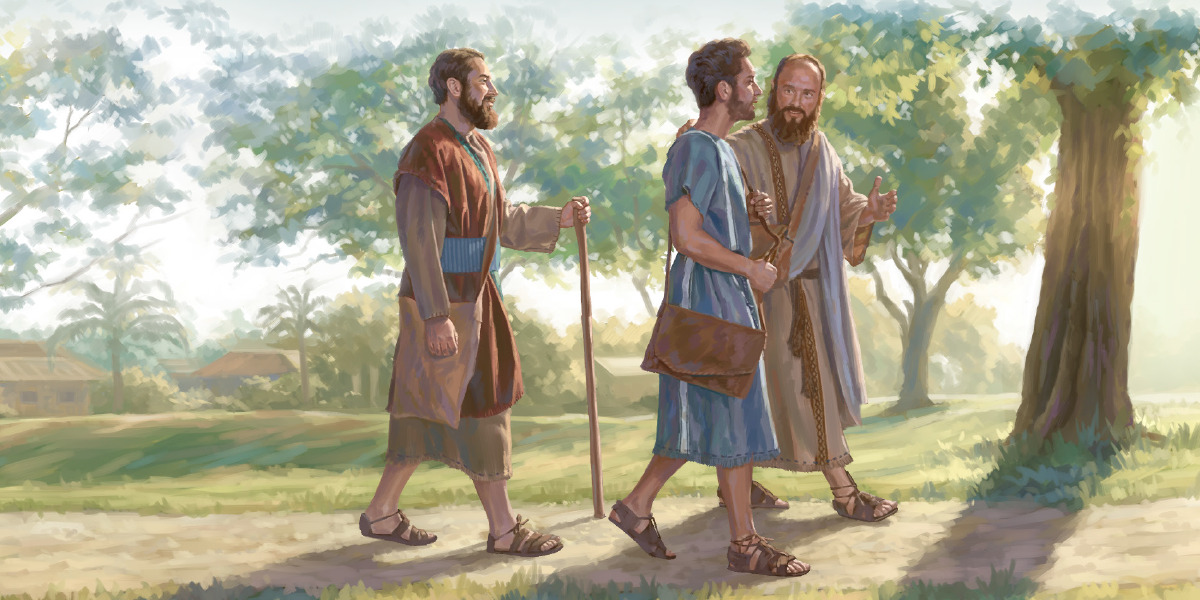 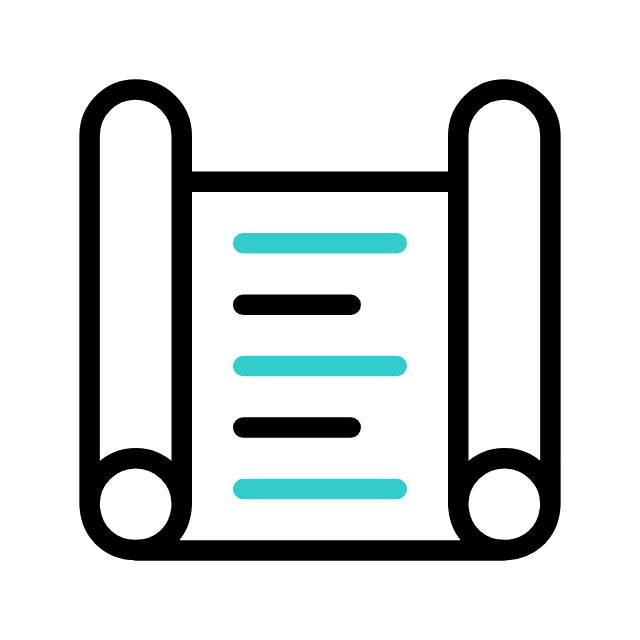 DIANTE DAS HERESIAS É PRECISO PERSEVERANÇA
2. A experiência apostólica (vv. 10,11)
Timóteo se juntou a Paulo em Listra na segunda viagem missionária 
(At 16.1-3), após essas perseguições. Embora não fizesse parte da comitiva inicialmente, Timóteo, que vivia na região e tinha uma mãe crente, provavelmente testemunhou algumas dessas perseguições.
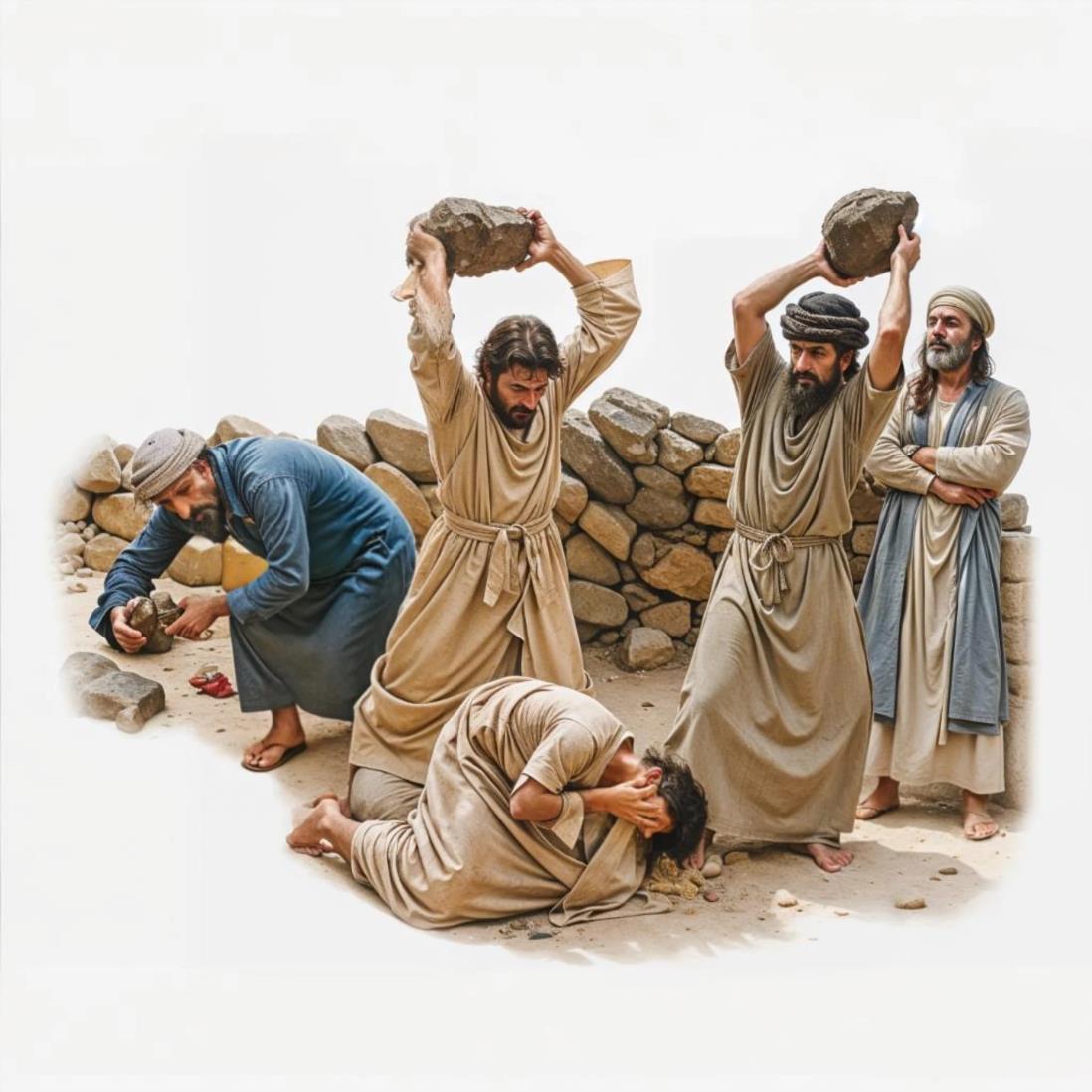 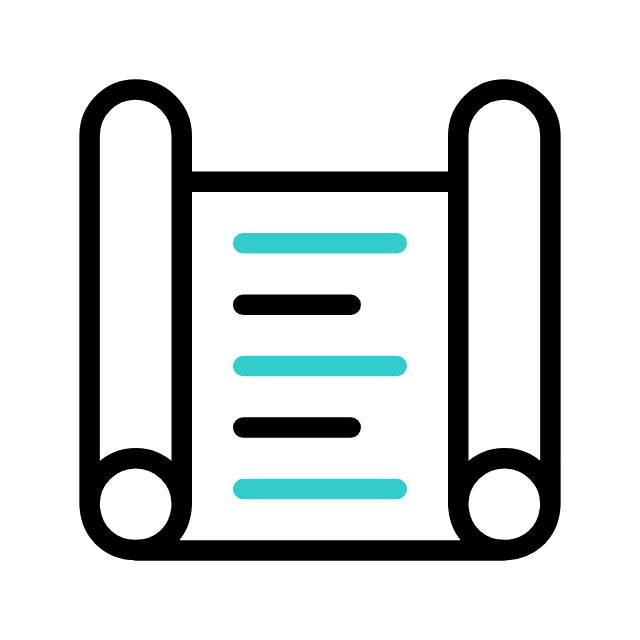 DIANTE DAS HERESIAS É PRECISO PERSEVERANÇA
3. Entendendo o “querer”
O verbo "querer" em "todos os que piamente querem viver em Cristo Jesus padecerão perseguições“ é mais que um simples desejo, mas uma resolução, ou seja, um propósito de coração, uma vida com propósito. Sofrer pela causa do Evangelho é motivo para glorificar a 
Deus "porque sobre vós repousa o Espírito da glória de Deus" 
(1 Pe 4.14). É isso que Deus espera 
de cada um de nós na atualidade.
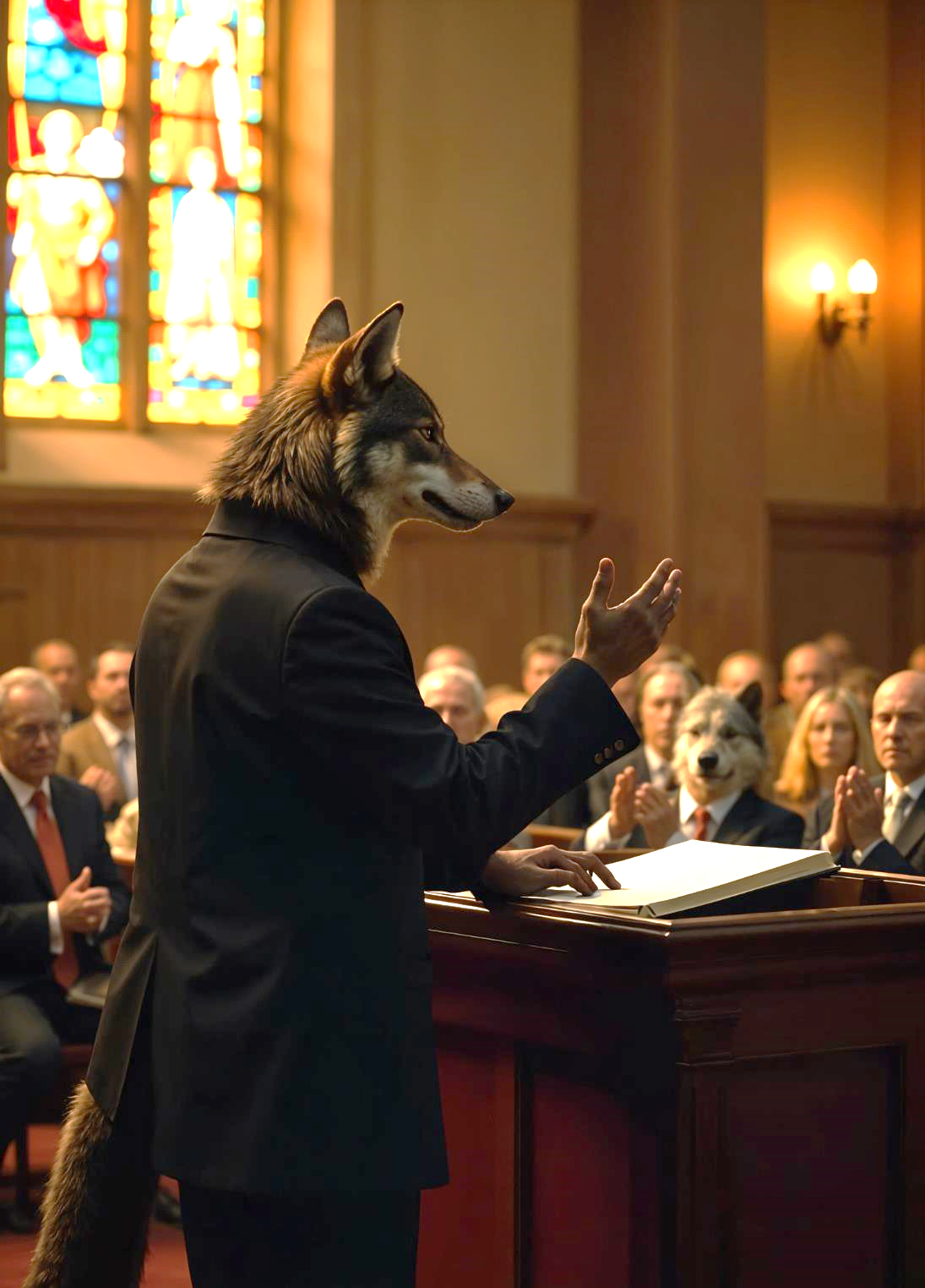 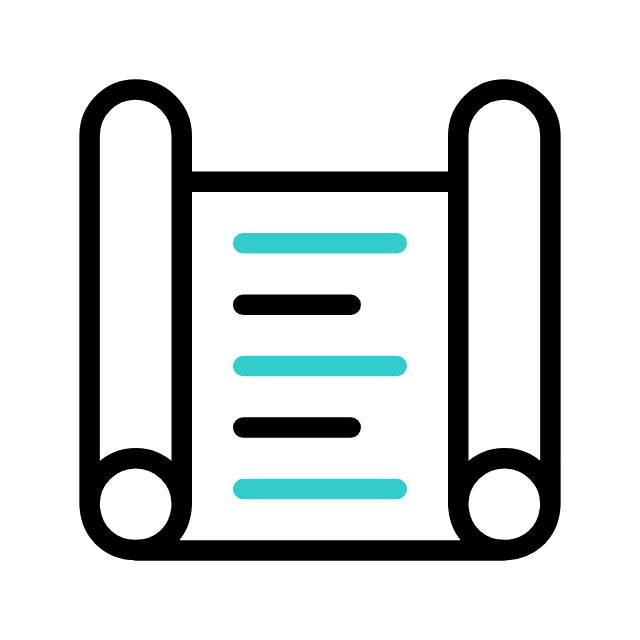 DIANTE DAS HERESIAS É PRECISO PERSEVERANÇA
4. Características dos enganadores (v. 13)
O termo usado pelo apóstolo para "enganadores" ou "impostores" é goês, uma palavra que aparece uma só vez no Novo Testamento e nenhuma na Septuaginta, usada na antiga literatura grega como "embusteiro, impostor, feiticeiro, charlatão, encantador". Então, essas pessoas denunciadas por Paulo pertencem ao campo religioso.
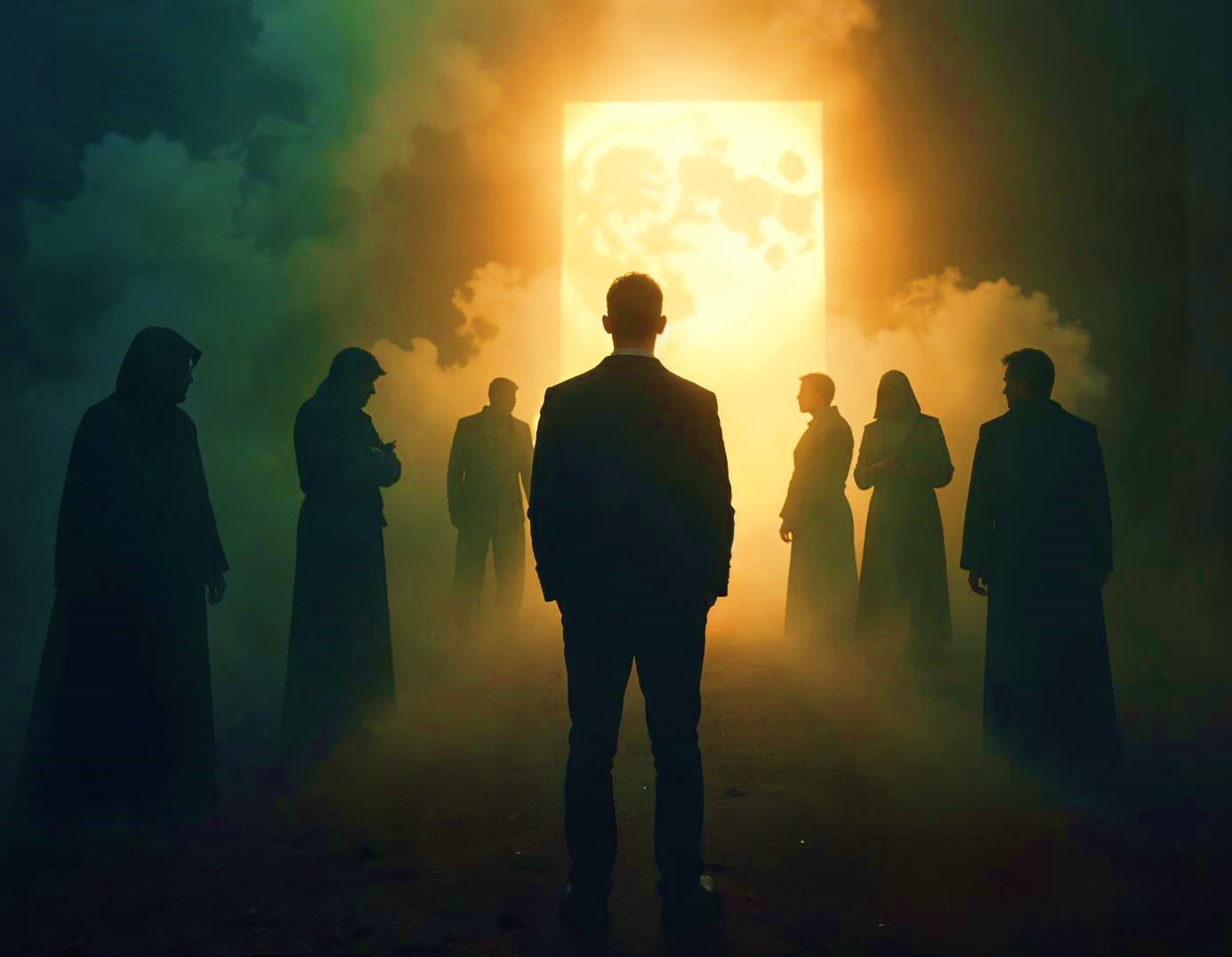 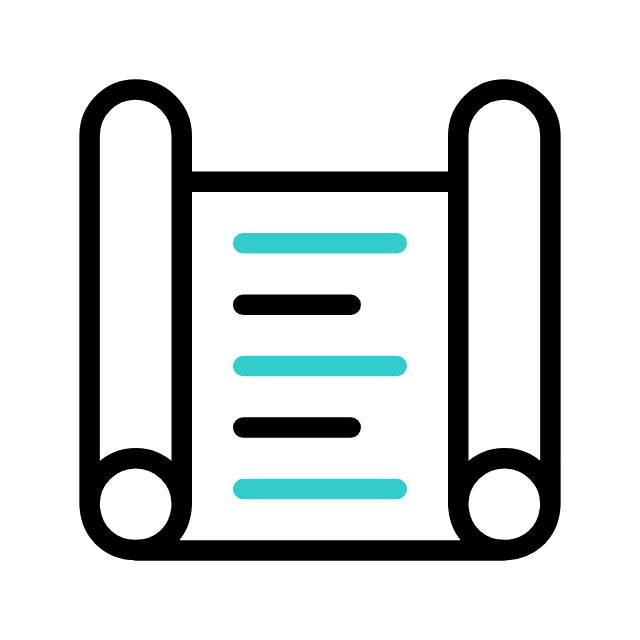 DIANTE DAS HERESIAS É PRECISO PERSEVERANÇA
Sinopse I
A perseverança na fé e na doutrina é fundamental diante das heresias.
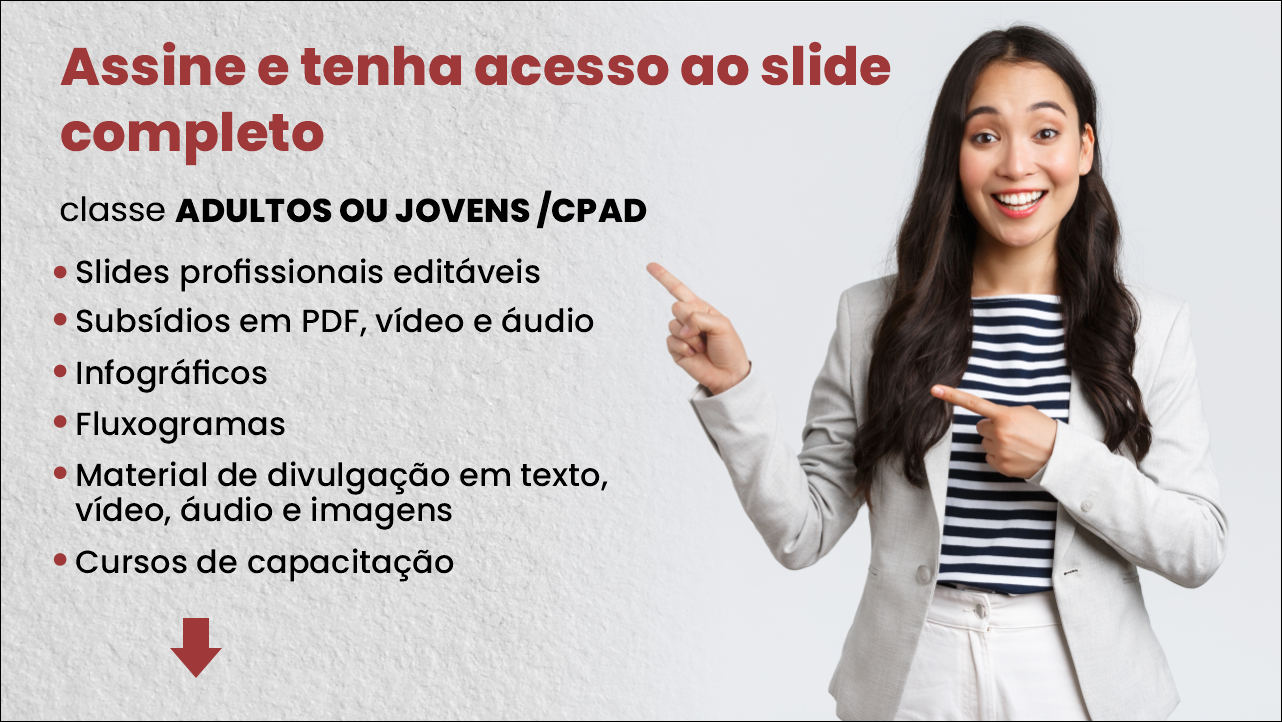 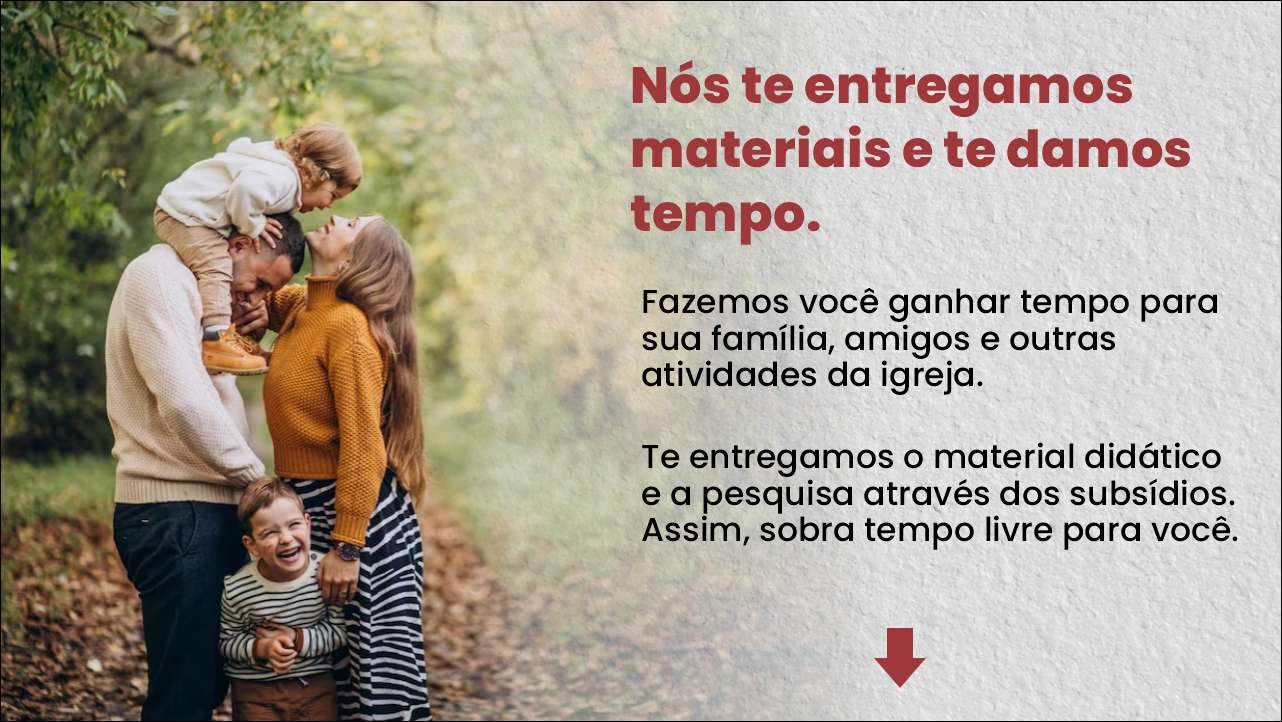 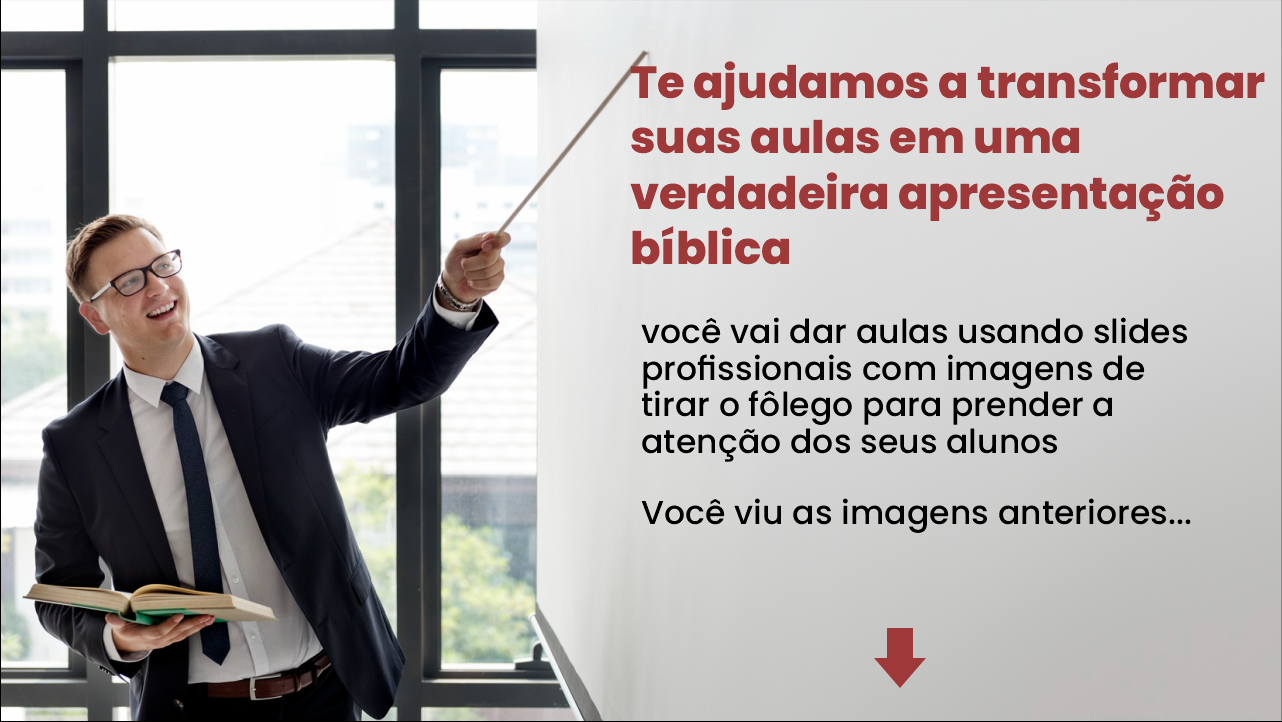 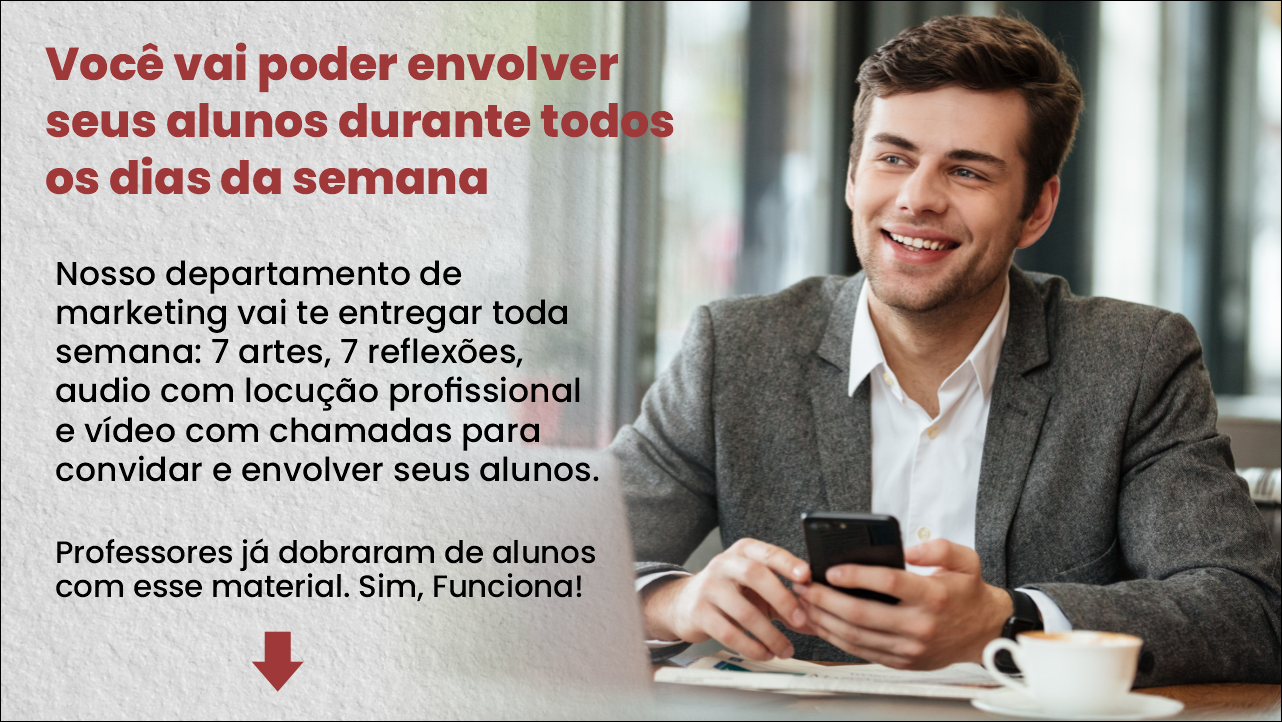